JOINT INJECTION WORKSHOP
VANESSA LALLEY-DEMONG DO
MIKLOS MCMASTER MD
DISCLOSURES
NONE
OBJECTIVES
Comfortable with common joint injections in your practice
Indications
Types of medications
Special considerations
Common Injections for Upper/Lower extremity and Trigger Point Injections
Easy source for all things MSK
Indications
Contraindications
Absolute
Relative
Bleeding risk
Diabetes
Immunosuppression
Large tendonopathy
Impending joint surgery
May delay surgery 3-4 months
Pregnancy
Commonly Used Medications
Corticosteroids
Local Anesthetics
Triamcinolone Acetonide
Triamcinolone Hexacetonide
Methylprednisolone
Betamethasone
Dexamethasone
Hydrocortisone
Lidocaine
Bupivacaine
Prilocaine


*Formulations with EPI not recommended in procedures involving the appendages due to the possibility of tissue necrosis.
Other Injectable Substances
Side Effects
Systemic
Local
Post-injection pain
Skin depigmentation
Fat atrophy
Bleeding/bruising
Steroid Chalk/Calcification
Tendon rupture/atrophy
Local infection of joint or soft tissue (Sepsis)
Special Populations
JOINT INJECTIONS FOR LOWER EXTREMITY
GREATER TROCHANTER
KNEE (SEATED AND SUPINE)
SINUS TARSUS
PLANTAR FASCIA
Greater Trochanteric Bursa
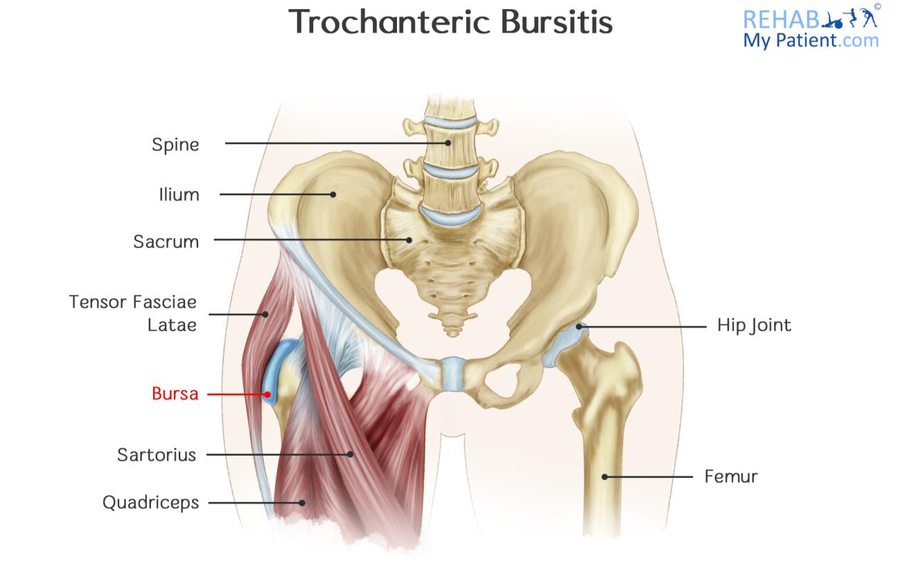 Anatomy
APPROACH
Video
https://www.youtube.com/watch?v=rk41GpRaiBk
Knee
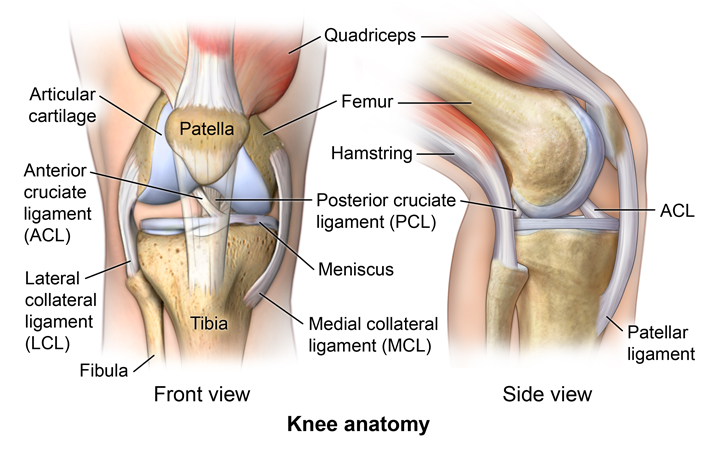 Anatomy
APPROACH
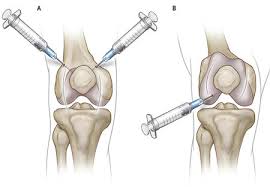 Approach Supine
https://www.youtube.com/watch?v=X0wN0JuEQ9c
Approached Seated
https://www.youtube.com/watch?v=a9bLgTvra34
Sinus Tarsus
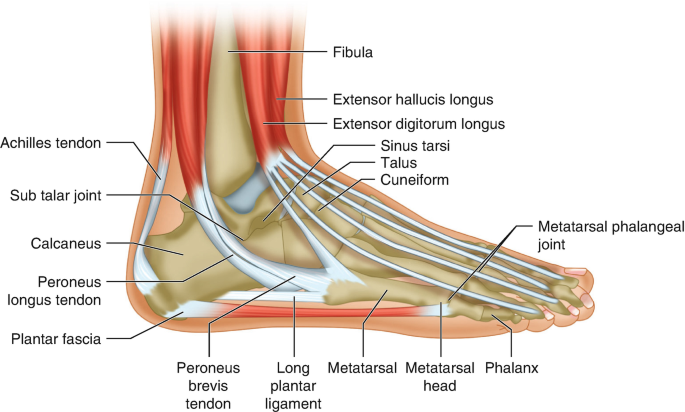 Anatomy
APPROACH
Video
https://www.youtube.com/watch?v=bj2MiUTwQFI
Plantar Fascia
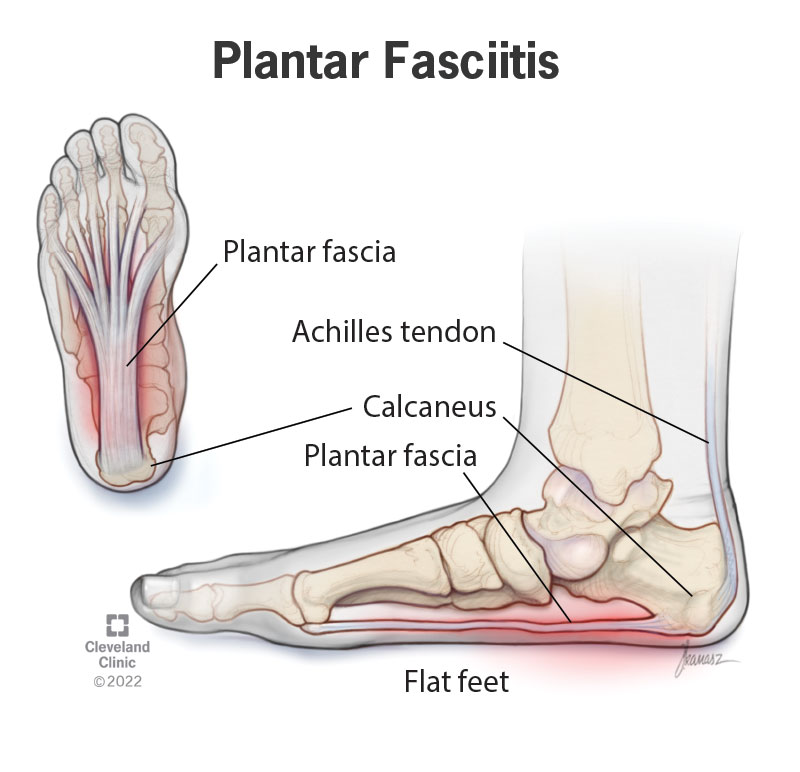 Anatomy
APPROACH
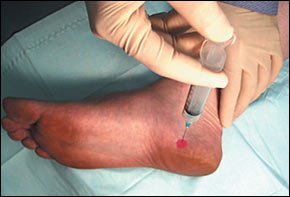 Video
https://www.youtube.com/watch?v=IUaMc3JHdPw
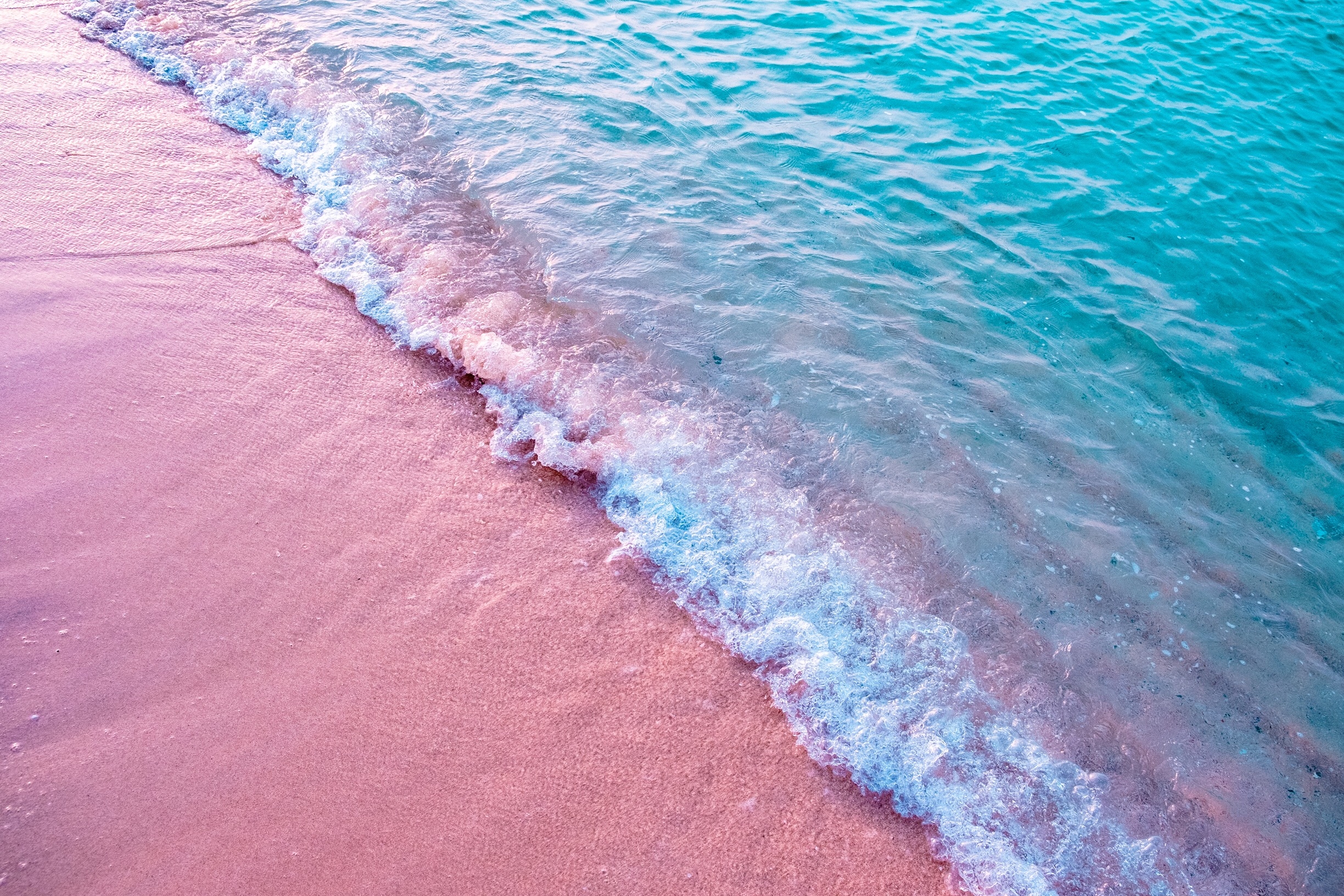 PRACTICE
JOINT INJECTIONS FOR UPPER EXTREMITY
SHOULDER
ELBOW
WRIST
HAND
SHOULDER
SUBACROMIAL
GLENOHUMERAL
BICEPS
AC
POSTERIOR SUBACROMIAL APPROACH
INDICATIONS
Subdeltoid bursitis 
	-traumatic injury 
	-chronic overuse
Rotator cuff Impingement/Tendinosis
	-repeated irritation
	-repetitive overhead use
	+Neer and Hawkins
Adhesive capsulitis
OA
MEDS
	1-2 mL STEROID
	4-7 mL ANESTHETIC
Subacromial bursa injection
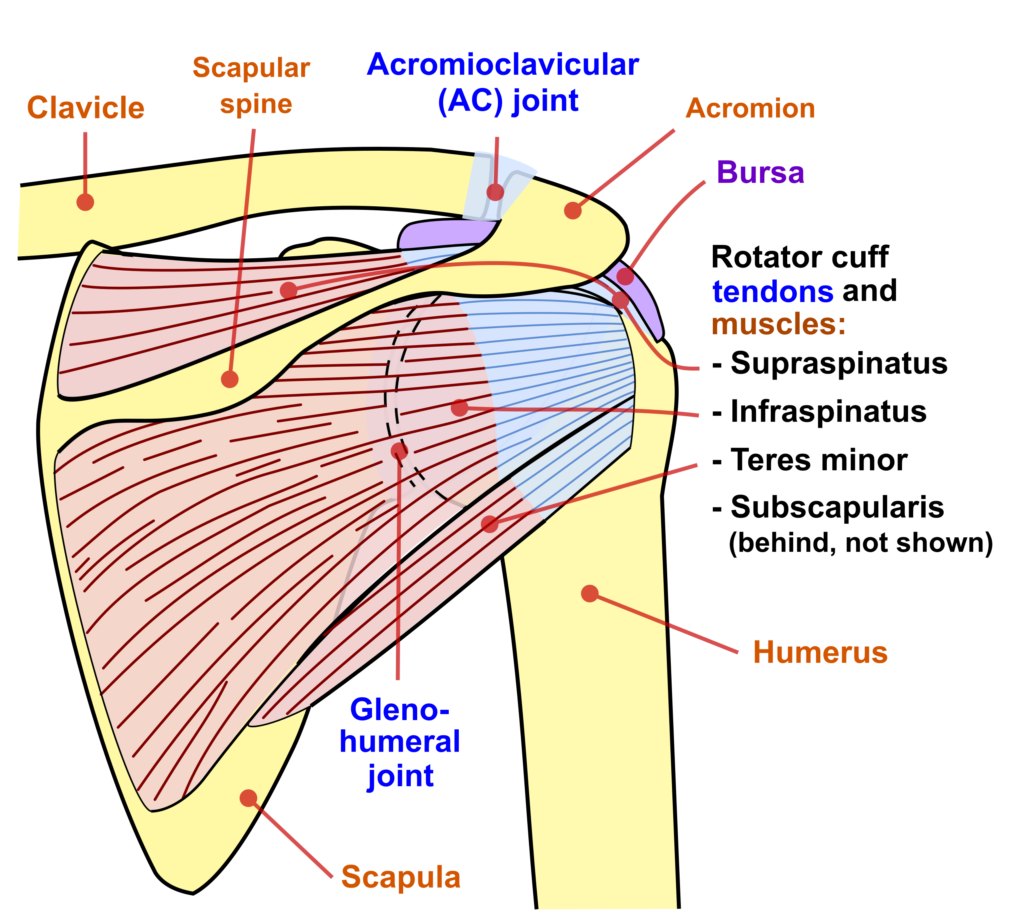 https://shoulderpaininfo.com/wp-content/uploads/sites/2/2021/01/2560px-Shoulder_joint_back-en.svg_-1024x924.png
GLENOHUMERAL APPROACH
BICEPS TENDON
ACROMIALCLAVICULAR
https://teachmeanatomy.info/wp-content/uploads/Articulating-Surfaces-of-the-Acromioclavicular-Joint.jpg
AC Joint injection
ELBOW
EPICONDYLE
OLECRANON BURSA
LATERAL and MEDIAL EPICONDYLITIS
https://www.rehabmypatient.com/media/uploads/articles/golfers_elbow.jpg?v=2
https://www.aafp.org/content/dam/brand/aafp/pubs/afp/issues/2014/0415/p649-f6.jpg
MEDIAL/LATERAL EPICONDYLITIS
OLECRANON BURSITIS
INDICATIONS
BURSAL INFLAMMATION
LARGE LUMP OVER OLECRANON
BEWARE OF INFECTION
STAPH AUREUS (most commonly)
HOT/TENDER
PURULENT ASPIRATE
SEND FOR CULTURE AND GRAM STAIN IN STERILE CONTAINER
DO NOT INJECTION STEROIDS
ASPIRATION/INJECTION
LARGE GAUGE NEEDLE (18 OR 22)
INJECTION
NEED HEMOSTAT TO SWITCH SYRINGE
0.5-1mL STEROID
2-3 mL ANESTHETIC
CARPAL TUNNEL
TRIGGER FINGER
DE QUERVAINS
GANGLION CYST
HAND/WRIST
MEDIAN NERVE
https://www.topdoctors.co.uk/files/Image/large/5b3e0842-974c-44e2-ac19-534125bbab96.png
TRIGGER FINGER
INDICATIONS
CATCHING/LOCKING OF FINGER DUE TO NODULE/THICKENING AT THE A1 PULLEY
TYPICAL OF RA, DM, REPETATIVE USE

MEDS
0.5-1 mL STEROID
0.5-1 mL ANESTHETIC

Trigger Finger
https://orthoinfo.aaos.org/link/cfdec14afc3b4ca0806bbd8dc327a2bd.aspx
de QUERVAINS
https://orthoinfo.aaos.org/link/87b5e4ab3710476b966d218d475ad5fd.aspx
GANGLION CYST
https://www.google.com/url?sa=i&url=https%3A%2F%2Forthoinfo.aaos.org%2Fen%2Fdiseases--conditions%2Fganglion-cyst-of-the-wrist-and-hand%2F&psig=AOvVaw0VPHSDal_28Fb98tJOhx1A&ust=1709412356591000&source=images&cd=vfe&opi=89978449&ved=2ahUKEwju3cqz99OEAxWoBWIAHRz9Dy8Qr4kDegQIARB4
TRIGGER POINT INJECTIONS
TRIGGER POINT INJECTIONS
INDICATIONS
TRIGGER POINTS:  TAUT/BAND-LIKE NODULES PRODUCING PAIN/DISABILITY
RECOMMEND CONSERVATIVE CARE FIRST
MASSAGE
PT
SPRAY (ethyl chloride) AND STRETCH
OSTEOPATHIC MANUAL MEDICINE
MEDS
NO PARTICULAR MEDICATION SUPERIOR OVER ANOTHER
lidocaine
Steroid
Hyaluronidase
Botox
sodium bicarbonate
Ozone
normal saline or sterile water.
TRIGGER POINT
REFERENCES
“Diagnostic and Therapeutic Injection of the Shoulder Region”.ALFRED F. TALLIA, M.D., M.P.H., AND DENNIS A. CARDONE, D.O., C.A.Q.S.M. Am Fam Physician. 2003;67(6):1271-1278
https://shoulderpaininfo.com/wp-content/uploads/sites/2/2021/01/2560px-Shoulder_joint_back-en.svg_-1024x924.png
PhysioTutors, https://youtu.be/gbG_O9Gv8aQ?si=ku7GDexccZQJ3t3w
https://www.rehabmypatient.com/media/uploads/articles/golfers_elbow.jpg?v=2
https://www.aafp.org/content/dam/brand/aafp/pubs/afp/issues/2014/0415/p649-f6.jpg
https://teachmeanatomy.info/wp-content/uploads/Articulating-Surfaces-of-the-Acromioclavicular-Joint.jpg
https://orthoinfo.aaos.org/link/87b5e4ab3710476b966d218d475ad5fd.aspx
https://youtu.be/dBZ0srzj4a8?si=nuV8bwhvZpq3uVkX
“Joint and Soft Tissue Injections”. JULIE A. CREECH-ORGAN, DO, SARAH E. SZYBIST, DO, AND JACQUELINE L. YURGIL, DO. Am Fam Physician. 2023;108(2):151-158
“Diagnostic and Therapeutic Injection of the Elbow Region”.DENNIS A. CARDONE, D.O., C.A.Q.S.M., AND ALFRED F. TALLIA, M.D., M.P.H. Am Fam Physician. 2002;66(11):2097-2101
“Diagnostic and Therapeutic Injection of the Wrist and Hand Region”. ALFRED F. TALLIA, M.D., M.P.H., AND DENNIS A. CARDONE, D.O., C.A.Q.S.M. Am Fam Physician. 2003;67(4):745-750
https://www.google.com/url?sa=i&url=https%3A%2F%2Forthoinfo.aaos.org%2Fen%2Fdiseases--conditions%2Fganglion-cyst-of-the-wrist-and-hand%2F&psig=AOvVaw0VPHSDal_28Fb98tJOhx1A&ust=1709412356591000&source=images&cd=vfe&opi=89978449&ved=2ahUKEwju3cqz99OEAxWoBWIAHRz9Dy8Qr4kDegQIARB4
https://youtu.be/qoizicVLGUI
“Trigger Point Management”. BENJAMIN SHIPTON, DO, SUNKESULA SAGAR, DO, AND JENNIFER K. MALL, MD, MPH. Am Fam Physician. 2023;107(2):159-164
REFERENCES
https://www.rehabmypatient.com/hip/greater-trochanteric-bursitis
https://www.aafp.org/pubs/afp/issues/2024/0100/hip-and-knee-injections.html
https://www.medicalskillscourses.com/
https://comportho.com/anatomy/anatomy-of-the-knee/
https://link.springer.com/chapter/10.1007/978-3-030-73906-5_10
Rheum Tutor MSK Injection Videos
https://my.clevelandclinic.org/health/diseases/14709-plantar-fasciitis
https://www.physiomsk.com/